Снижаем скорость
=
сохраняем жизнь
Для чего нужно соблюдать скоростной режим?
Кому нужно соблюдать скоростной режим?
Нужно ли соблюдать его пешеходам?
Являетесь ли вы водителем?
Есть ли у вас СИМ?
Стоит ли уступить дорогу водителю, нарушающему скоростной режим?
Какая скорость приемлема?
Почему медленная скорость тоже опасна?
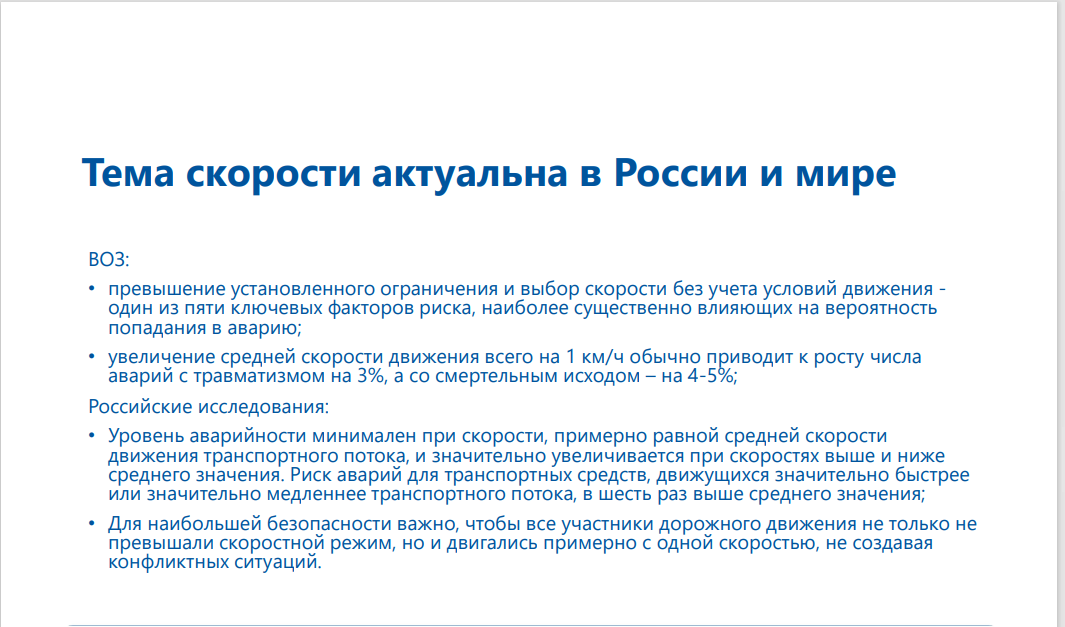 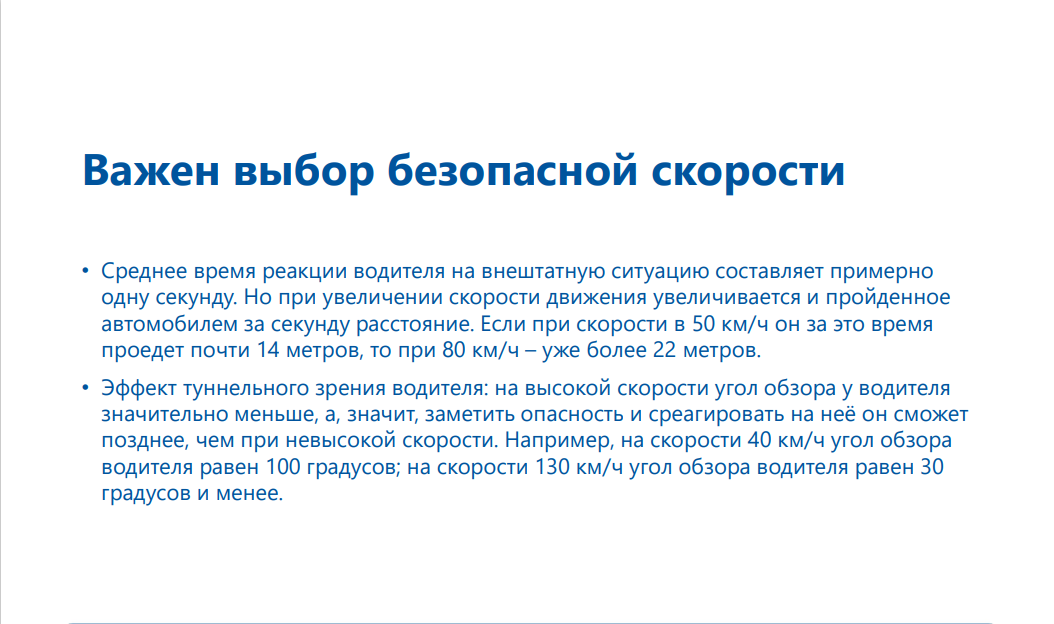 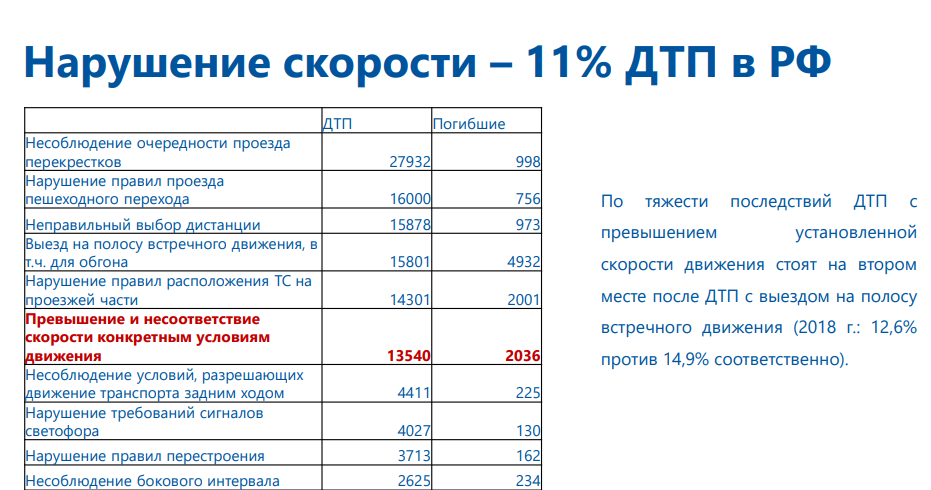 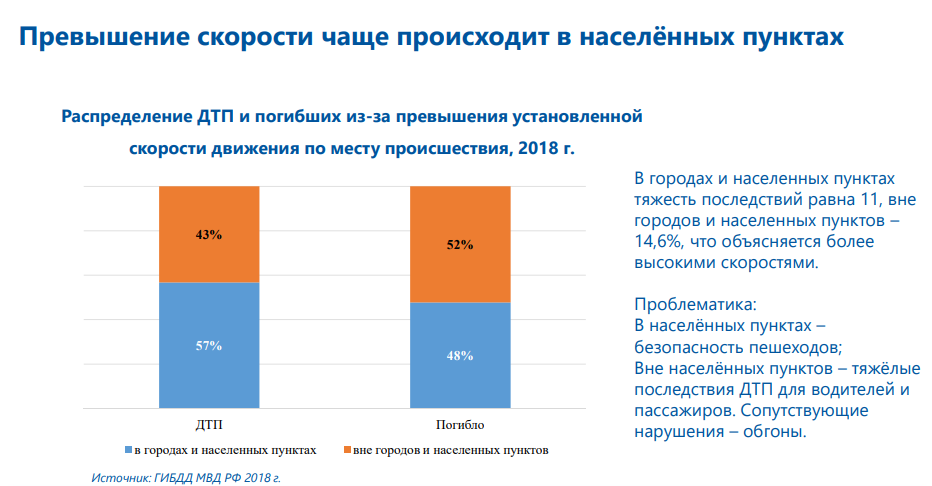 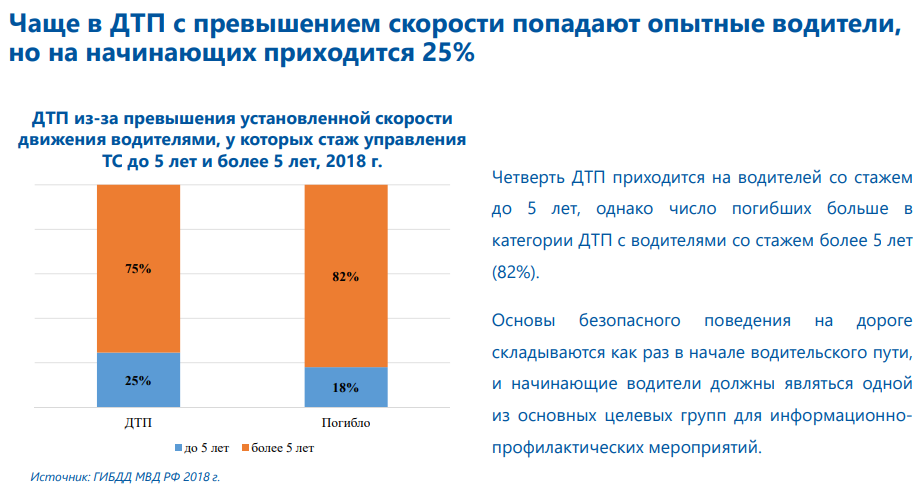 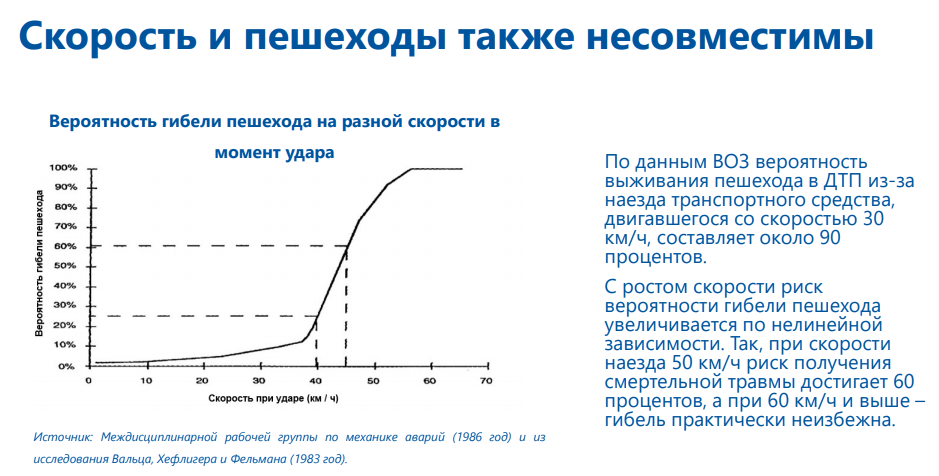 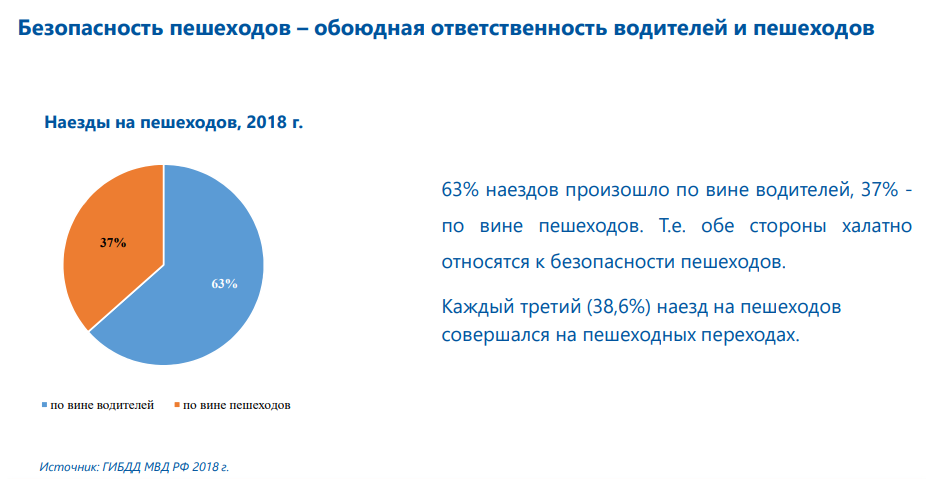 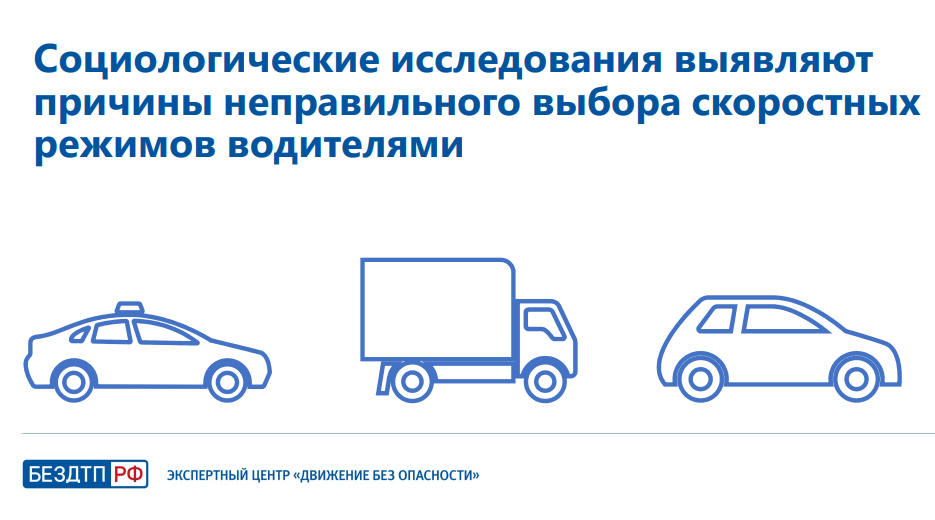 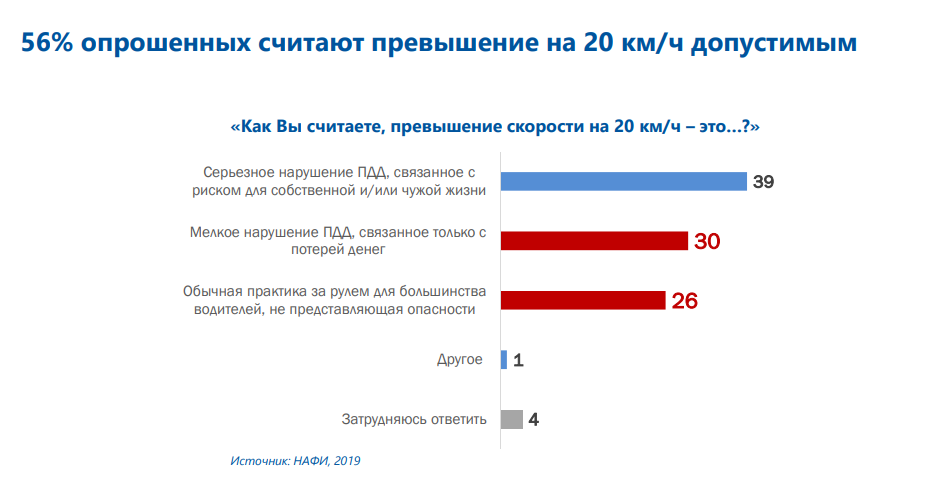 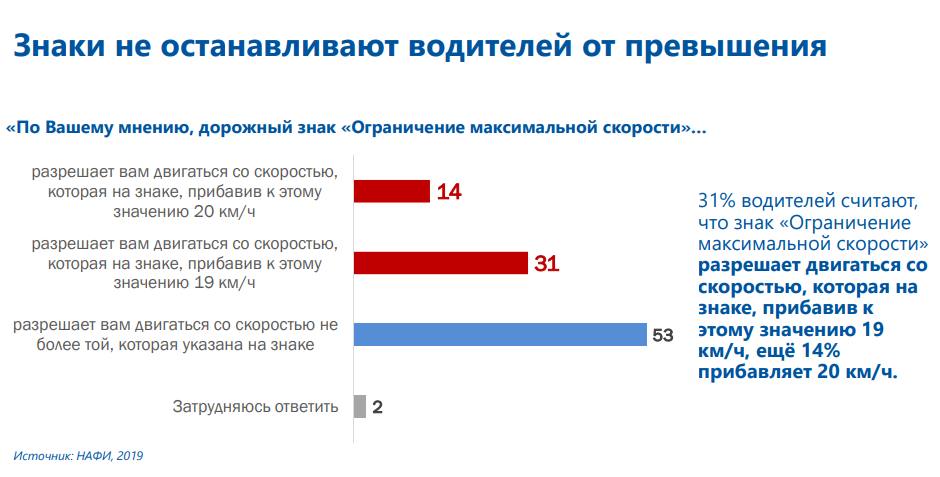 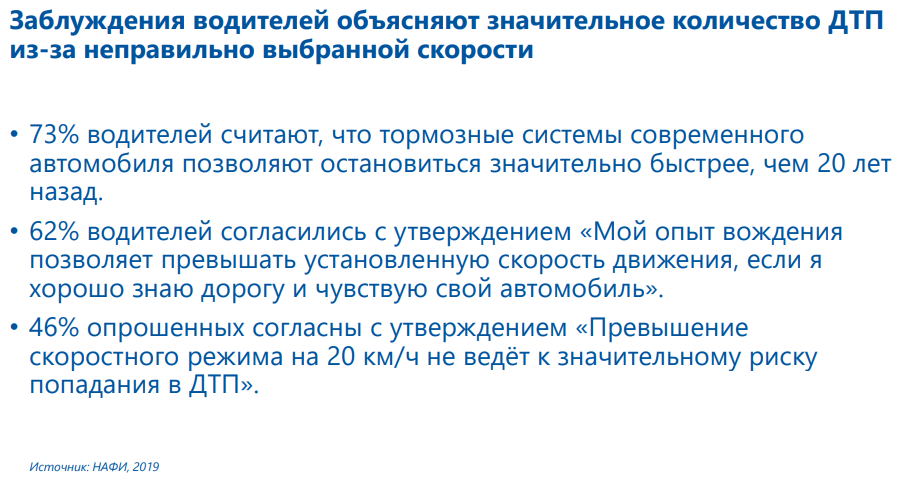